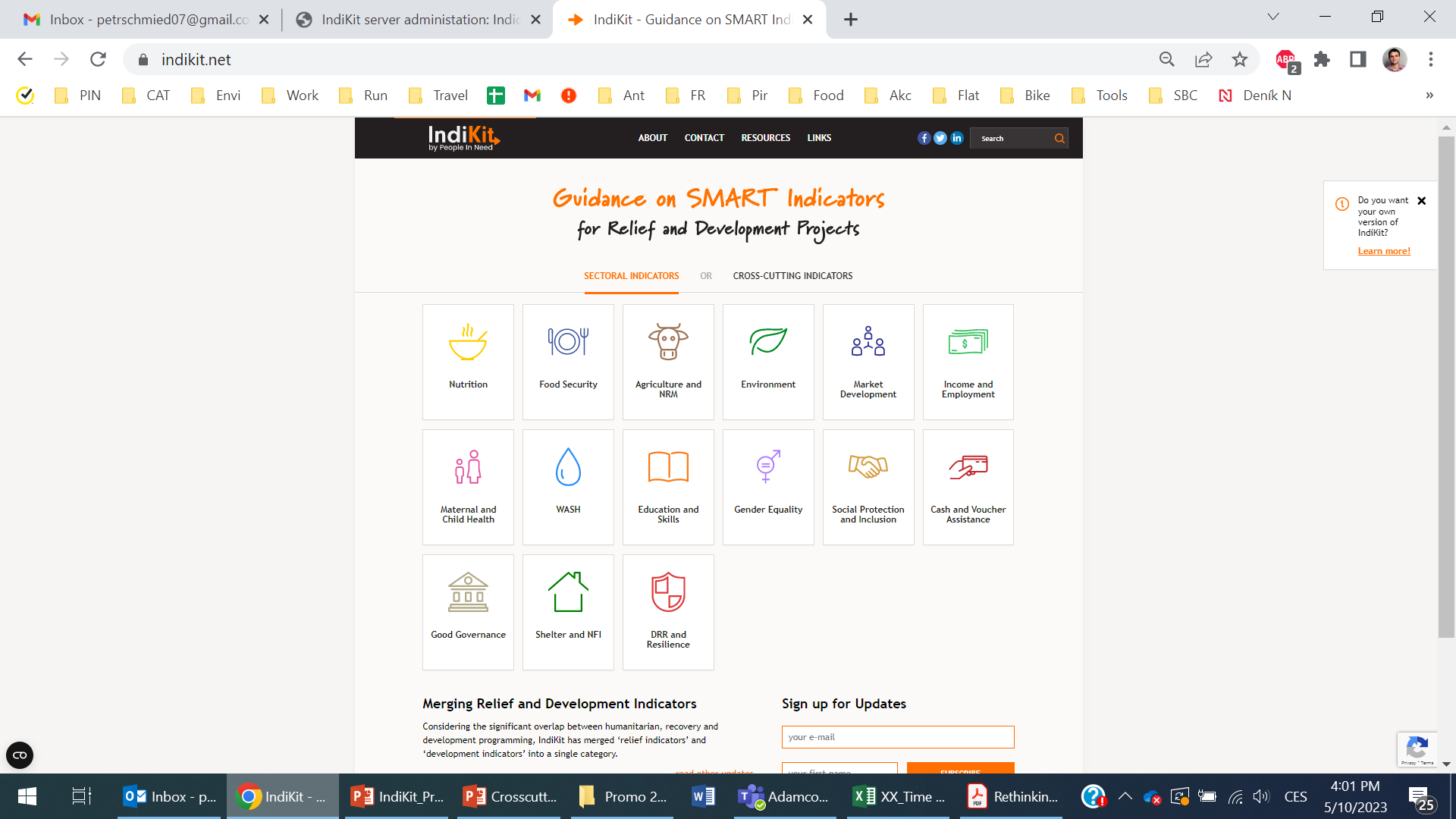 IndiKit: Instruções para                a formulação de indicatores para      Ajuda Humanotária        e Cooperação para              o Desenvolvimento
ESPECIFICAR DATA| ESPECIFICAR APRESENTADOR
[Speaker Notes: This presentation was prepared by People in Need (PIN) to help you with presenting IndiKit to your colleagues and partner organizations. Below each slide, you will find suggestions on what can you say about the given slide. 

Introduce yourself and the presentation: “In this brief presentation I would like to introduce you to an M&E tool called IndiKit and explain how it can help you with your work.”]
INTRODUÇÃO AO INDIKIT
pt.indikit.net é a plataforma on-line mais abrangente sobre o uso de indicadores  em ajuda humanitária e cooperação para o desenvolvimento, em 24 temáticas
abrange os 500 indicadores mais utilizados
as instruções baseiam-se nas normas existentes (Sphere, agências das Nações Unidas, doadores)
visa poupar tempo aos trabalhadores humanitários e contribuir para uma melhor qualidade dos dados
60.000 usuários por ano, especialmente do Sul Global
desenvolvido em 2016 pela People in Need (PIN)
disponível em inglês, espanhol e português
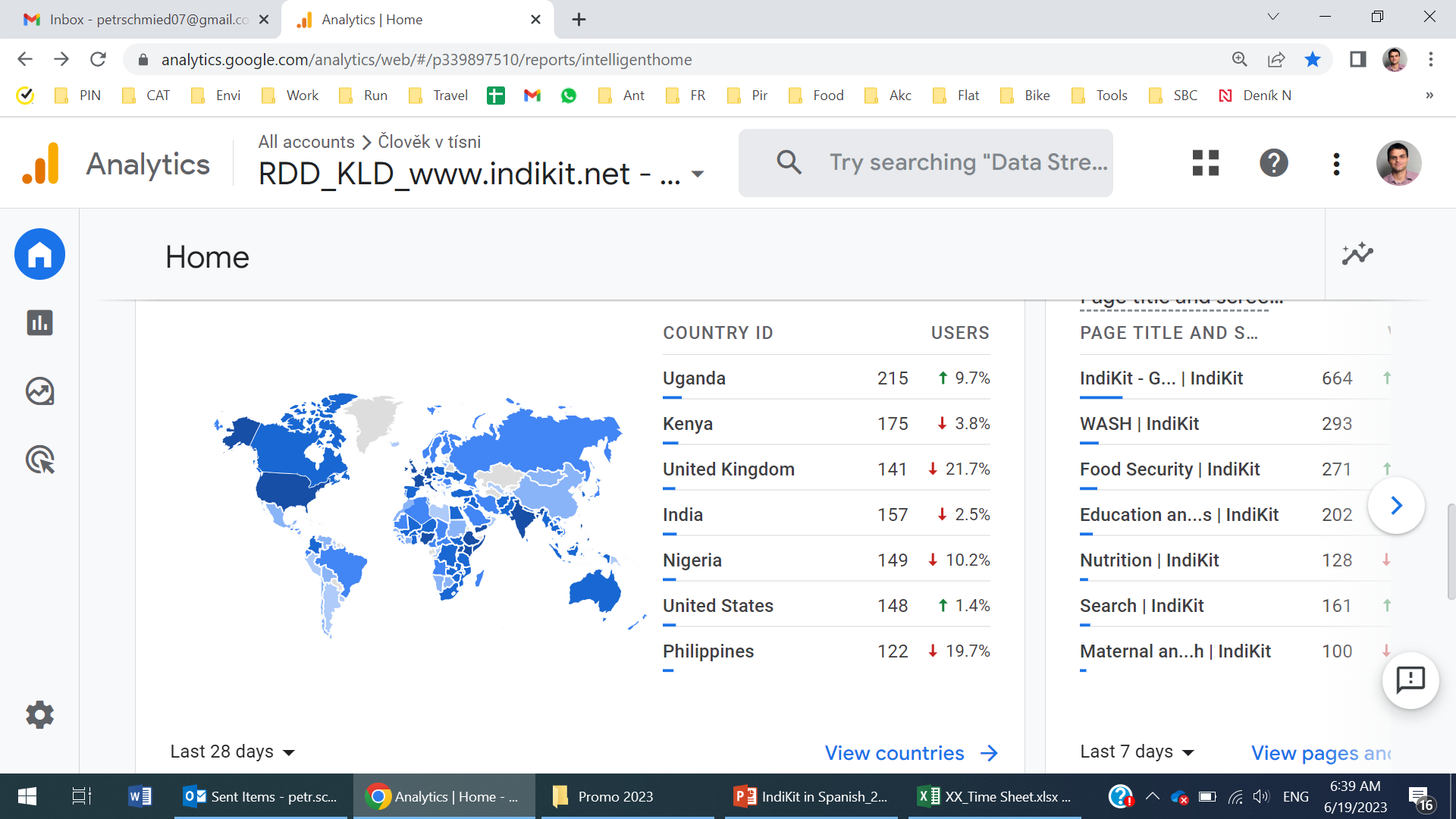 [Speaker Notes: “IndiKit provides practical, easy-to-understand guidance on the use of the most commonly used project-level indicators across over 24 topics, such as XXXX [provide examples relevant to what people are interested in]. It is the most comprehensive online indicator guidance.”

“The website provides guidance on more than 500 most commonly used indicators.”

“The guidance is based on the existing standards and guidance provided by the Sphere Standards, various UN agencies, and donors”.  

“IndiKit’s main aim is to 1) save aid workers’ time and 2) help them improve the quality of their M&E.”

“The website is visited annually by over 60,000 people - from the donor countries (e.g. USA and the UK) but especially from the regions affected by humanitarian crises or high levels of poverty, such as Eastern Africa and the Middle East.”

“IndiKit was developed in 2016 by the Czech humanitarian organization People in Need.” 

“It is available in English, Portuguese, and thanks to the support of the organization Ayuda en Acción also in Spanish. The French version will be available in the year 2024.”]
QUEM PODE BENEFICIAR DO INDIKIT?
pessoas que escrevem propostas
pessoas que desenham estruturas MEAL (Monitorização, Avaliação, Responsabilidade e Aprendizagem)
pessoas que preparam inquéritos e analisam os seus dados
IndiKit é uma ótima ferramenta para capacitação de organizações parceiras em MEAL (Monitorização, Avaliação, Responsabilidade e Aprendizagem)
[Speaker Notes: “Let’s now have a look at who can benefit the most from the support that IndiKit offers.”

“IndiKit is most useful for:
     - people who write proposals, as they can easily find there indicators that they can use
     - people who design MEAL frameworks, as IndiKit offers not only indicators but also guidance on how to use them
     - people who prepare surveys and analyse their data, as for each indicator, IndiKit tells you how to collect the data (often it even provides specific survey questions) and how to analyse them

IndiKit can also be helpful when you work on increasing the MEAL capacities of your colleagues or partner organizations, as it provides lots of practical guidance.”]
O QUE OFERECE O INDIKIT?
redação de mais de 500 indicadores
instru~ções sobre como recolher e analisar os dados necessários
informações sobre como desagregar os dados recolhidos
dicas práticas sobre o que considerar / cuidados ao usar o indicador
ligações para instruções adicionais 
Guias rápidos e listas de verificação MEAL em vários idiomas 
calculadora de tamanho de amostra
possibilidade de ter a sua própria versão do IndiKit e personalizá-lo de acordo com as suas necessidades
[Speaker Notes: “Let’s now have a look at what exactly IndiKit offers:
    - first of all, it provides the definitions of over 500 most commonly used indicators
    - for each indicator, it gives you guidance on how to collect, analyse, and disaggregate the required data
    - it gives very practical tips on what to be careful about when collecting or analysing the data – many of the tips are based on actual field experience
    - it provides links to additional guidance in case you needed it
    - it offers short guides and checklists on the main aspects of MEAL, such as on preparing surveys, doing individual interviews, describing survey methodology, disaggregating data, etc.
    - and it also has a sample size calculator that can help you when doing quantitative surveys”

“IndiKit also offers organizations the possibility to have their own copy of the website with its own administration system that allows them to adjust the website’s content to the work they are doing.” [more info about this option is available here: https://www.indikit.net/news/6-do-you-want-your-own-version-of-indikit]]
PERGUNTAS FREQUENTES
Qual é a diferença entre o IndiKit e outros kits de ferramentas de indicadores?
IndiKit tem instruções muito práticas sobre todos os indicadores, é abrangente e fácil de usar
O IndiKit inclui os indicadores de doadores? 
diferentes doadores usam indicadores diferentes - não seria fácil listá-los todos
em vez disso, o IndiKit fornece instruções sobre os indicadores mais comumente usados
Como é que o IndiKit se relaciona com os Standards humanitários comuns?
Os indicadores baseiam-se e recomendam a utilização de standards mínimos comuns
Como foram desenvolvidas as instruções?
sempre que possível, com base nas instruções oficiais existentes; se não estiver disponível, com base em MEAL e na experiência do pessoal técnico
novas instruções, bem como quaisquer alterações, são revistas e validadas por especialistas relevantes na matéria
[Speaker Notes: “Before I walk you through the actual website, I would like to answer some of the questions that people frequently ask about IndiKit.”

How is IndiKit different from other indicator toolkits?
“The main advantage of IndiKit is how practical it is – it covers only the most commonly used indicators and for each indicator it offers useful guidance that was developed based on official guidance and field experience. This makes it the most comprehensive indicator guidance that you can find online. You’ll also see that navigating the website is very easy, as from the beginning it was designed to be a very user-friendly website.”

Does IndiKit include donors’ indicators? 
“IndiKit focuses on providing guidance on a limited selection of the most commonly used indicators, including some of those that are used by the main donors. However, it doesn’t list all the indicators that are used by the donors. This is because many of the donor indicators don’t require a guidance on their use (as they’re very simple). The second reason is that donors often use slightly different indicators, even when they concern the same topic, and including all their indicators would result it the website becoming not very user-friendly.”

How does IndiKit relate to the common humanitarian standards?
“The guidance presented on IndiKit is based on the existing standards and recommendations provided by the Sphere standards, UN agencies, Global Clusters, and other actors.”

How was the guidance developed?
“The website is being gradually developed since year 2016 by the staff of People in Need (PIN) and the collaborating external specialists (many of them do it voluntarily). First, PIN looks at what do organizations usually want to achieve when working on the given topic. Then they identify which indicators are already used to measure such achievements. If there aren’t many indicators available, PIN proposes new indicators, in collaboration with relevant experts. The next step is to develop the indicator guidance – whenever possible, already existing guidance and standards are used. If they are not available, then new guidance is developed and its quality is reviewed by relevant specialists.”]
PERGUNTAS FREQUENTES
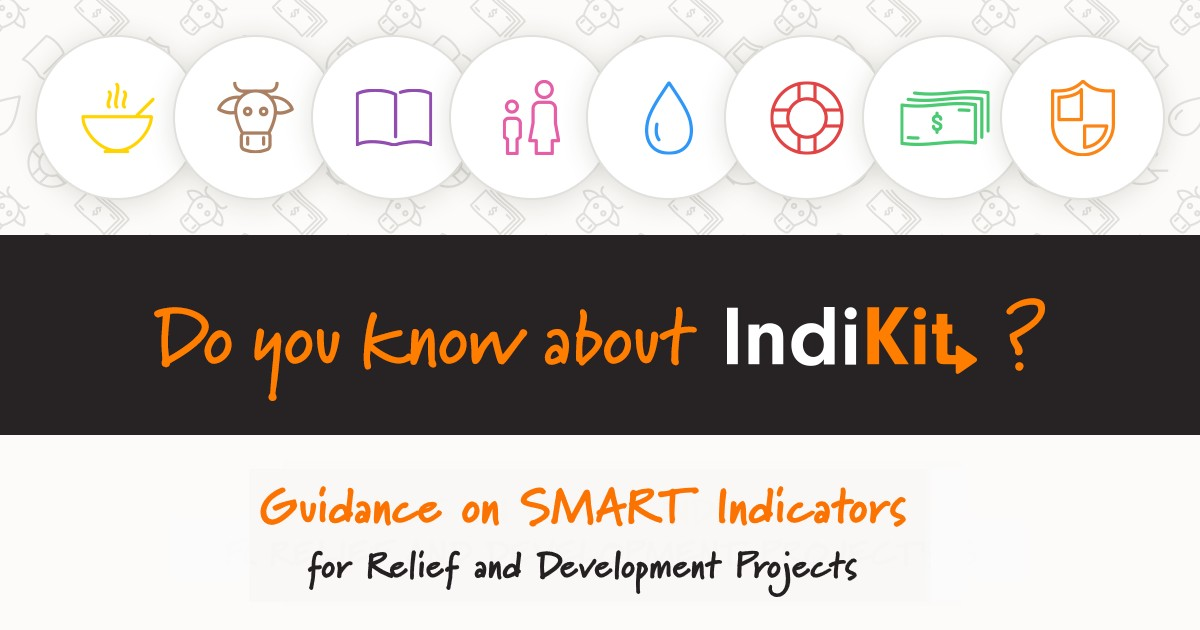 Como posso apoiar o IndiKit?
propor melhorias usando o feedback na parte inferior de cada página do indicador
ajudar na sua promoção através das redes sociais (por exemplo, Linked) e e-mails
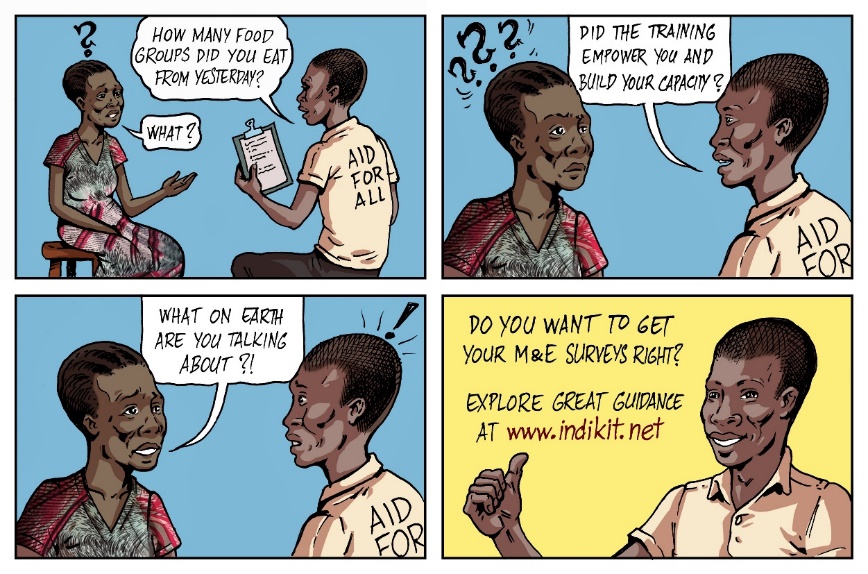 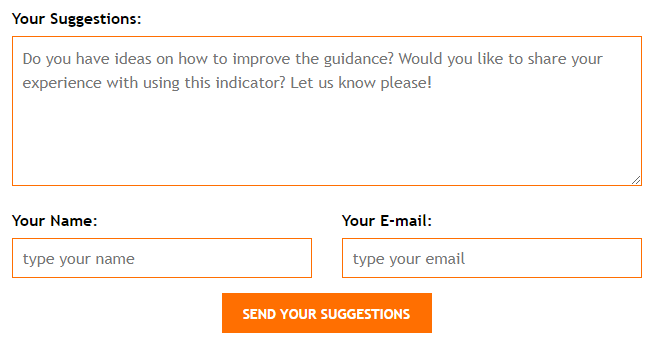 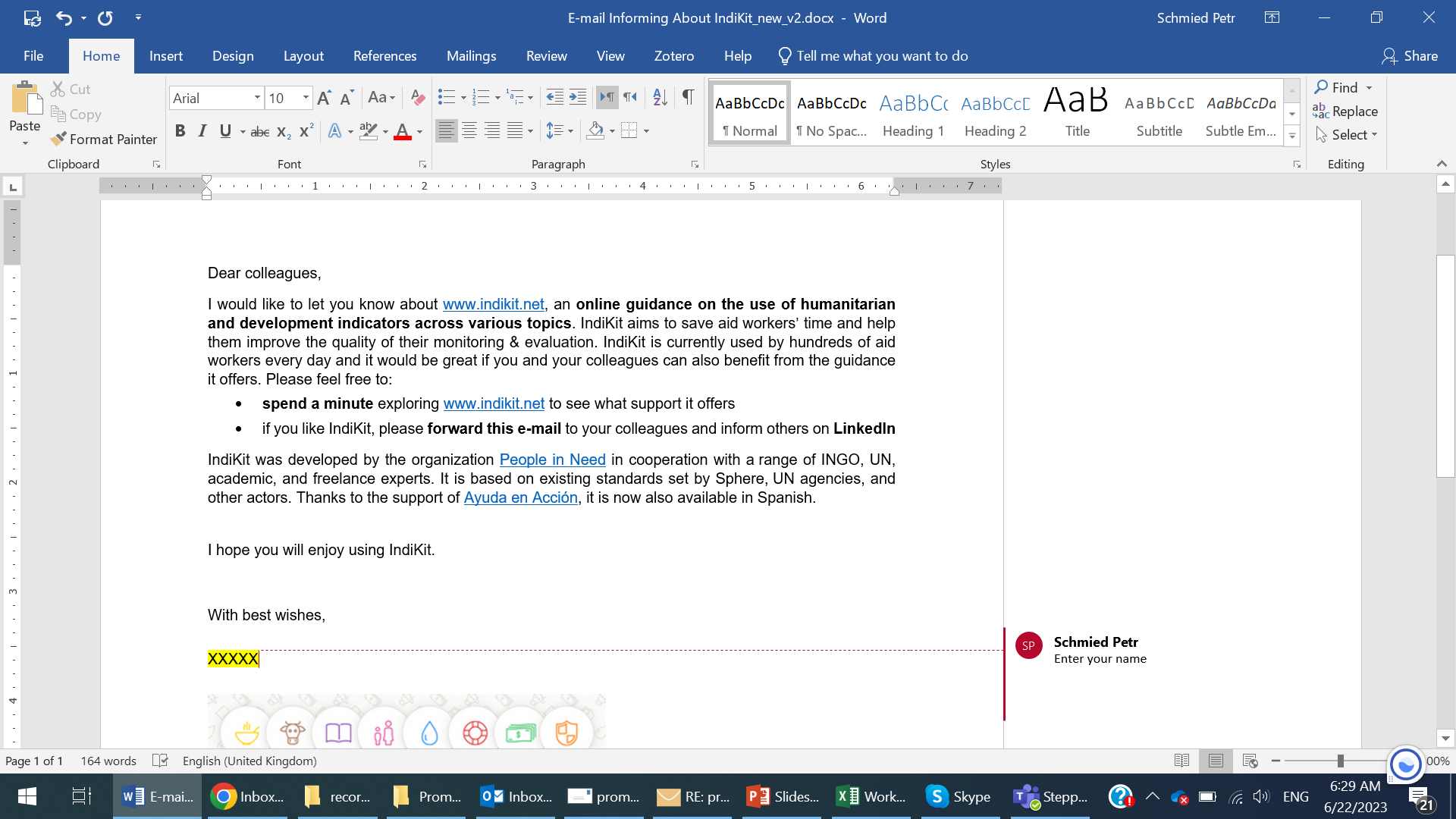 [Speaker Notes: “IndiKit is a resource that many people like and find useful and so they sometimes ask how can they support IndiKit. There are two main ways how you can support the website:
    1) first, whenever you have some ideas on how some of the indicator guidance could be improved you can fill out the feedback form that is at the bottom of each site with the indicator guidance – this way, IndiKit is being improved based on the experience and expertise of its users
    2) you can also promote IndiKit among other practitioners – you can send an email (a template of the text is available in the upper menu, under RESOURCES) or you can promote it on social media, such as LinkedIn, Twitter, or Facebook – you can use some of the banners that are available under RESOURCES”]
Veja mais de perto o que o IndiKit oferece!pt.indikit.net
[Speaker Notes: “Now let me walk you through the website so that you can see what IndiKit offers to you.”

Go to www.indikit.net and share your screen so that others can see the website. 

Once you get to the homepage, show and explain briefly the following:

1) Two layers of the homepage – one with sectoral, second with crosscutting indicators.

2) In the upper right side of the website, people can switch the website to another language. 

3) In the Sectoral section, you can click on “Nutrition” and then on indicator “Exclusive Breastfeeding Under Six Months” (note: you can choose any other indicator) and explain that for each indicator people can find:
	- the first key information is the indicator’s wording in several languages
	- what is the purpose of the indicator – what is it good for
	- guidance on how to collect and analyse the data required for the indicator (sometimes including specific survey questions)
                        - suggestions on how the data should be disaggregated 
	- practical tips on what to be careful about and what to ensure when using the indicator 
	- additional resources on using the indicator
	- if people have ideas on what could be improved or is missing, they can propose changes by using the form at the bottom of the site

4) Then, in the upper menu, click on “RESOURCES” and explain that at this site people can find materials for promoting IndiKit (these slides, banners for social media, email template, etc.), sample size calculator, brief M&E guides and checklists, links to additional resources. Then, click on “LINKS” (also in the upper menu) and explain that people can find here links to additional indicators used by various donors, institutions, etc. 

5) On the right side of the screen, you should see a link YOUR INDIKIT (or “Do you want your own version of IndiKit?”). Show it to people, click on it, and say that this site explains how can organizations have their own version of IndiKit that is fully adjusted to their needs. 

You can conclude it by saying: “You can see that with 2-3 clicks you can get most of the information you need – it is very easy.”]
Tem dúvidas? Entre em contato com o IndiKit!
Petr Schmied
IndiKit Manager petr.schmied@peopleinneed.netpt.indikit.net
[Speaker Notes: Ask people for questions and comments. 

At the end, encourage them to use and promote IndiKit. Tell them that if they need more information about IndiKit, they can contact IndiKit Manager.]